Community Living in a Virtual World
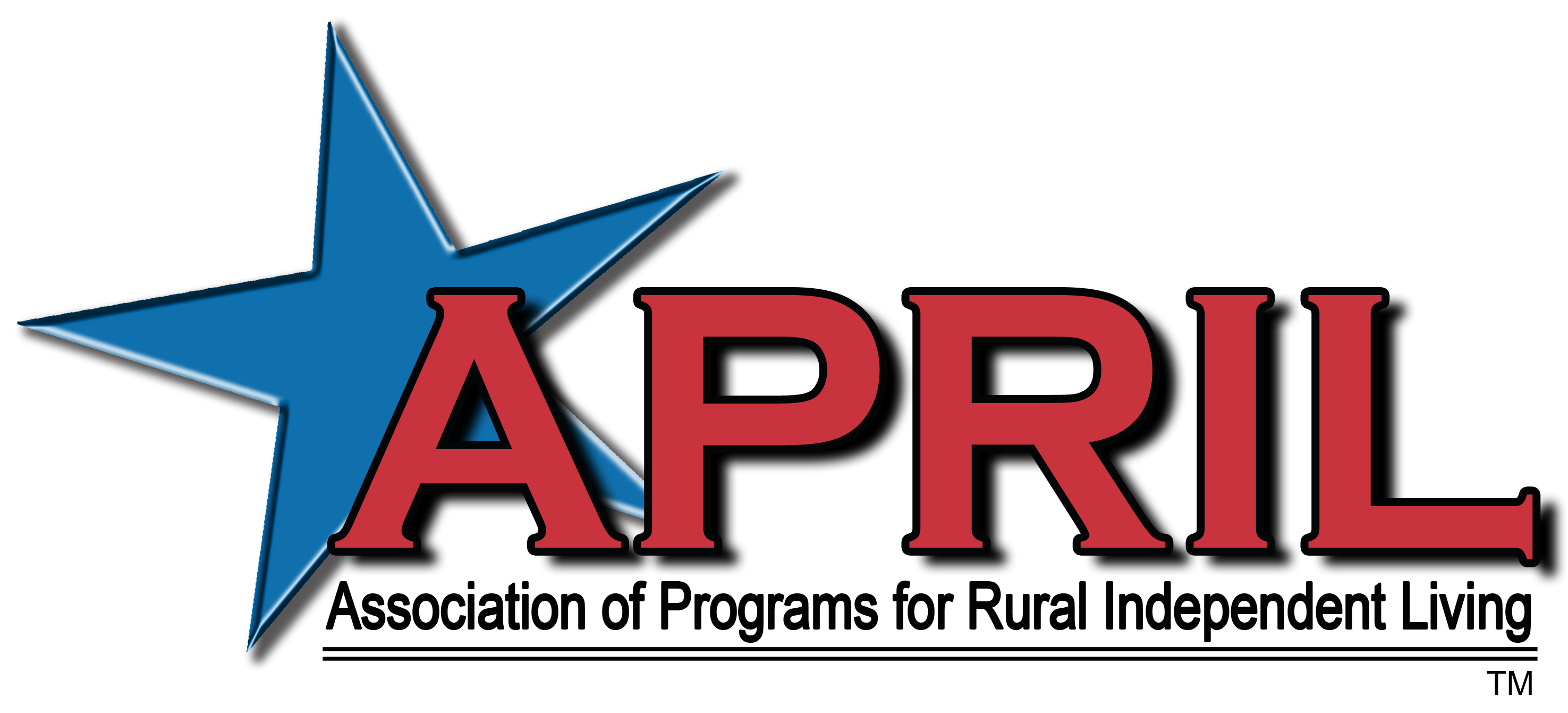 Sierra Royster
Youth programs coordinator
Learning from the CILs
Defining Community
Before
Not a physical place, group of people that care about you. They care if you are not present. 
More on interest than label. 
Community is organic that has to rise above everything.
During 
Reaching further than we have been able to previous.  Internet, transportation 
Siloed funding to collaboration. 
Allowing discussions of us as part of our community and really finding the gaps to reach out to.
Now
Taking care of ourselves along with those we work with.  Defining us with the community. 
We now have to join-if we don’t, we are the ones at risk.  
Finding who is present and who is not, how to fill the empty pockets within groups. 
Finding communities to work together with.
Breaking Barriers
Our geographic area
Funding boundaries 
Transportation 
Streaming Service
Budget to be applied directly to need instead of travel
Staff time-no travel time, more productive 
Productive Boards 
Reaching beyond state lines, country boarders
Trouble shooting technology 
Going back to our roots of why and how we exist
Online Navigating
Audio Book Club 
Social Media/Messenger Groups
Gaming/Recreational Groups
Role Playing Games/Confidence Building
Wrestling Groups/Confidence Building 
Online Skill Training 
Improv Classes 
Art Classes
Cooking Classes 
Photography Group
Movie Nights
Space to Share 

Mental Health Support

Self-Care Lessons 
Self-Care drop offs

Virtual Field Trips 

Peer Support Groups

Freedom Train-community updates
Dot Echo Delivery 

Delivering Technology to connect with family/friends.

Hot Spots  

Provide phone/internet set ups

Phones
Getting Back to our Roots of IL
How we best serve individuals. 
Striving to see what really interests all people in our community so they show up. 
Seeing where gaps are and filling those. 
Creating meaning partnerships that share funding, ideas, and populations of people with different identities. 
Getting to the root of issues for people to help them really grow in their IL Skills 
Teaching them to fish 
Self-care for staff
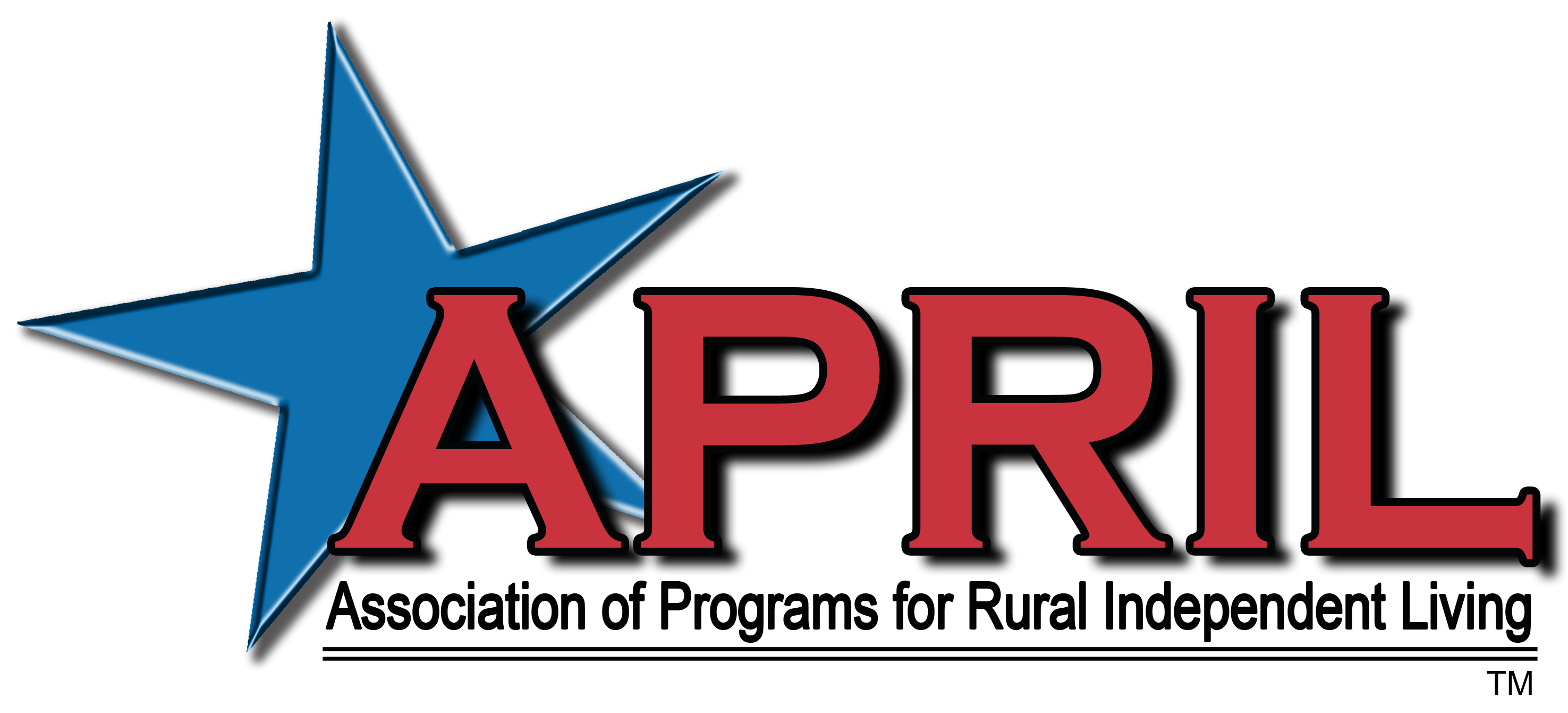 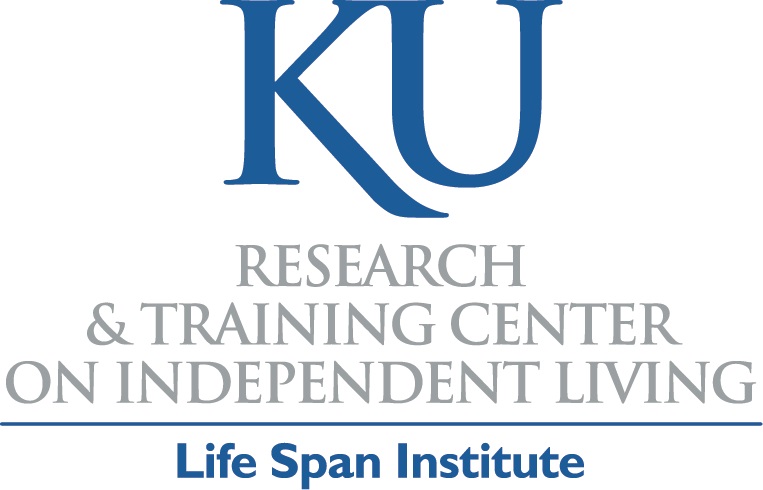 To learn more about our Community Participation Series check it out on our website. 
COVID -19 (april-rural.org)

919-346-3282
April-sierra@att.net